Welcome to Vollara
Billionaire Mark Cuban’s Business Advice for Entrepreneurs

“If there’s ever a benefit from a pandemic, it’s that there will be people who have a new vision for the future. I call it America 2.0.” 

“I think this is a phenomenal time to create new opportunities in business. I don’t think there’s a better time ever to start a company.”
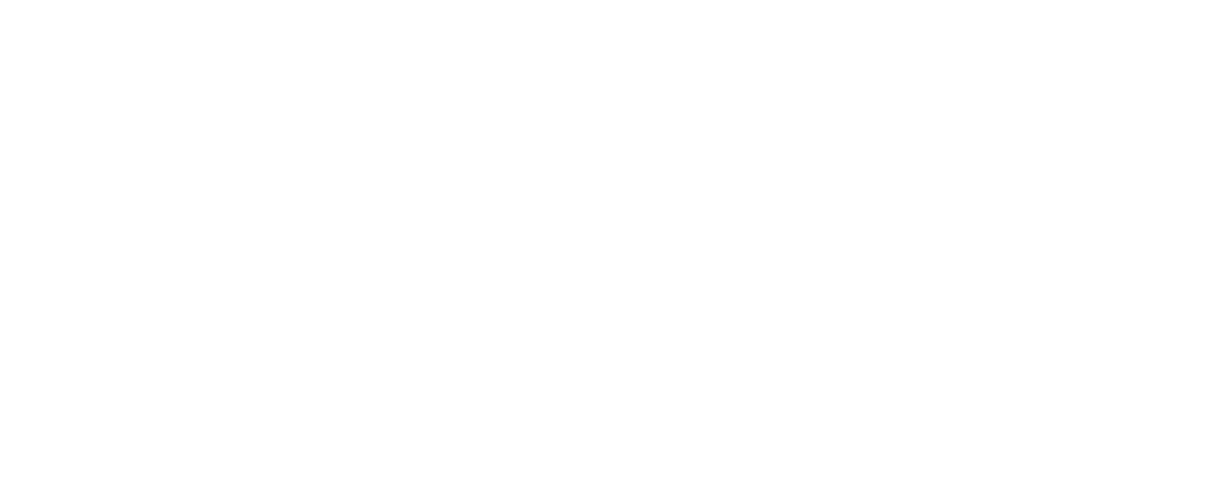 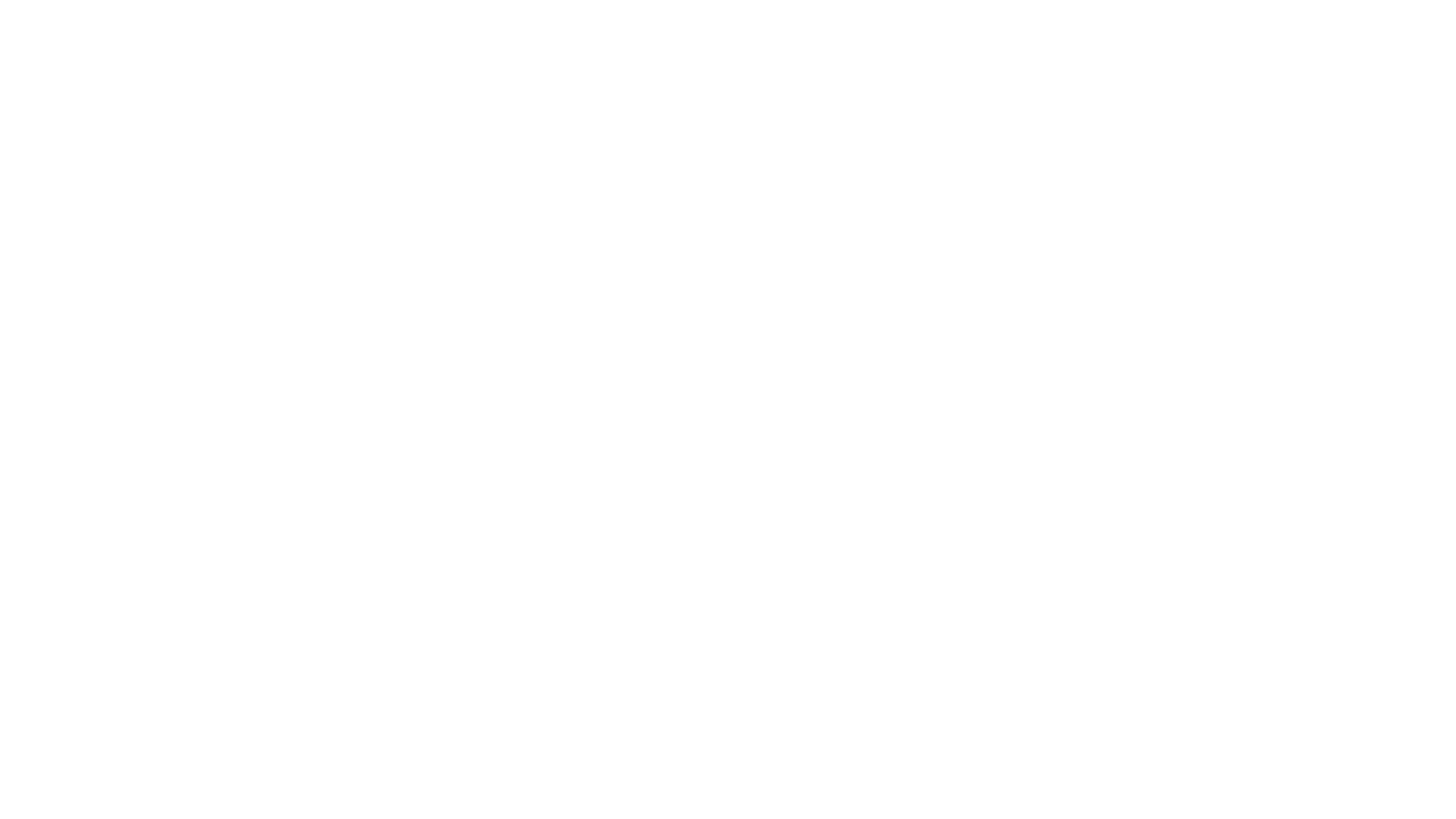 Vollara – Your Partner
Aerus Holdings: Over 90 years in Direct Sales Business 
39th Largest Direct Selling Company in the World
Company World Headquarters:     Dallas, Texas
500,000 sq. ft. Manufacturing Plant: Bristol, Virginia
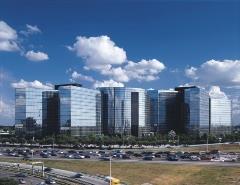 Corporate World Headquarters 
Dallas, Texas
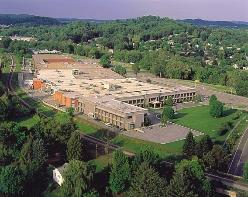 Manufacturing Facility
Bristol, Virginia
Battelle – Solving The World’s Most Pressing Problems
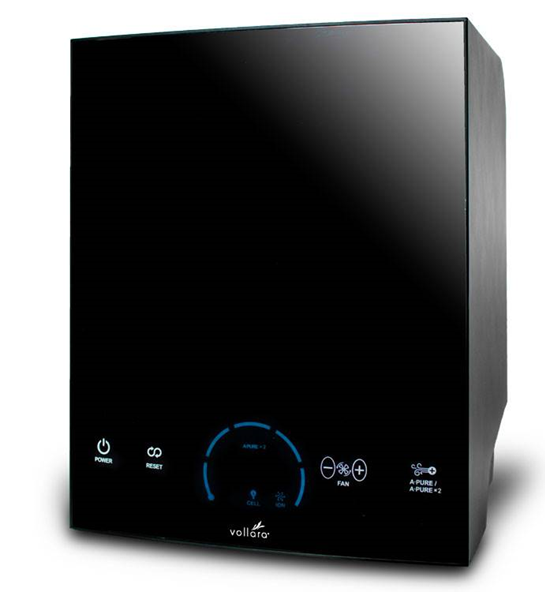 Battelle’s Mission: To translate scientific discovery and technology advances into societal benefit
Trend #1 
Indoor Air Quality

Trend #8 
Management of Dust Mites

Trend #10 
Germ Protection on Surfaces
A Battelle Scientific Report on the Top 10 Trends for a Healthy Home for 2018 and beyond…
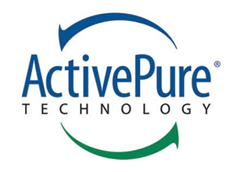 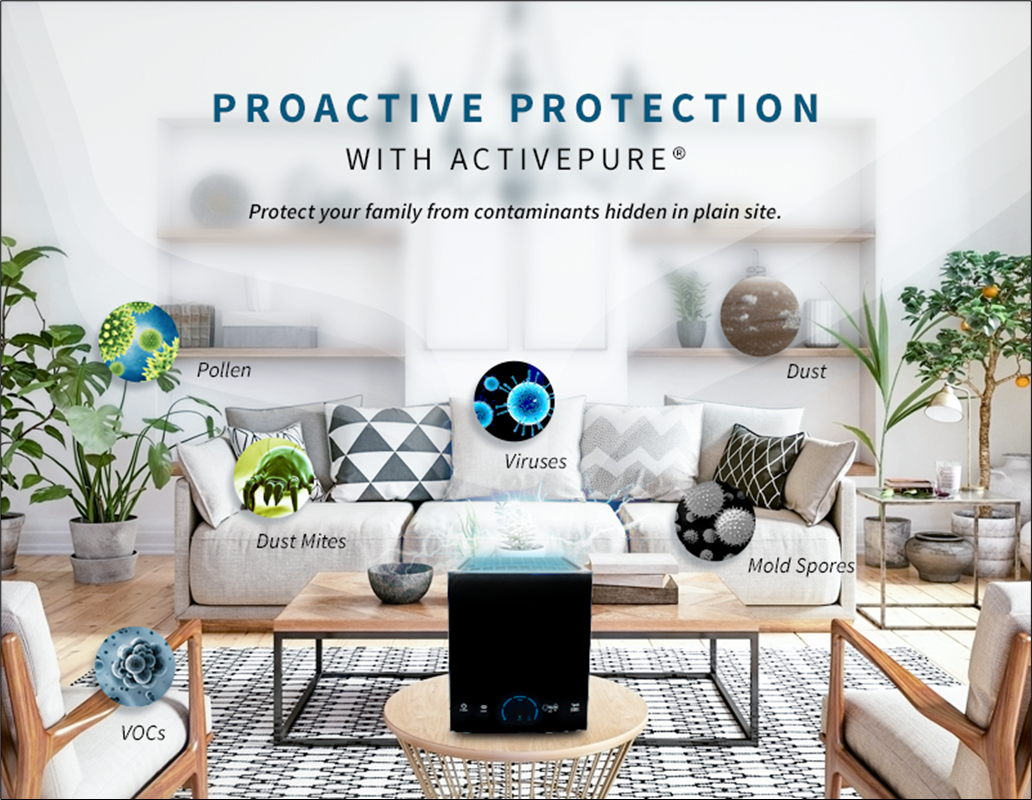 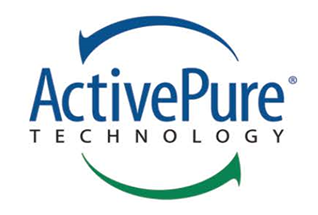 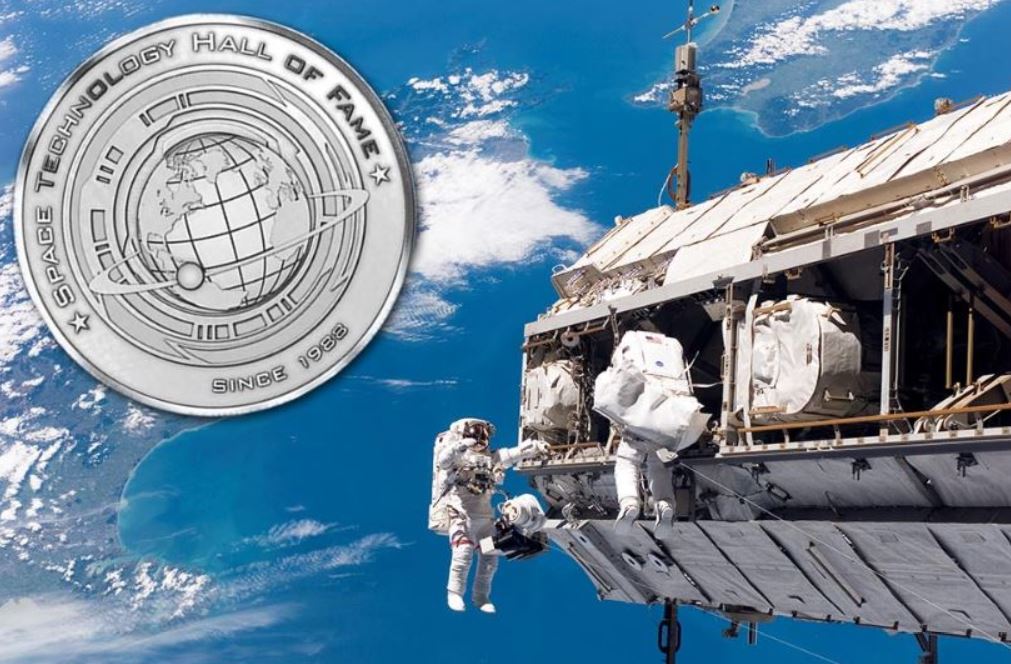 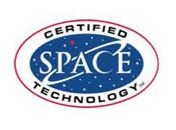 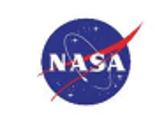 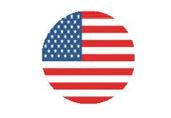 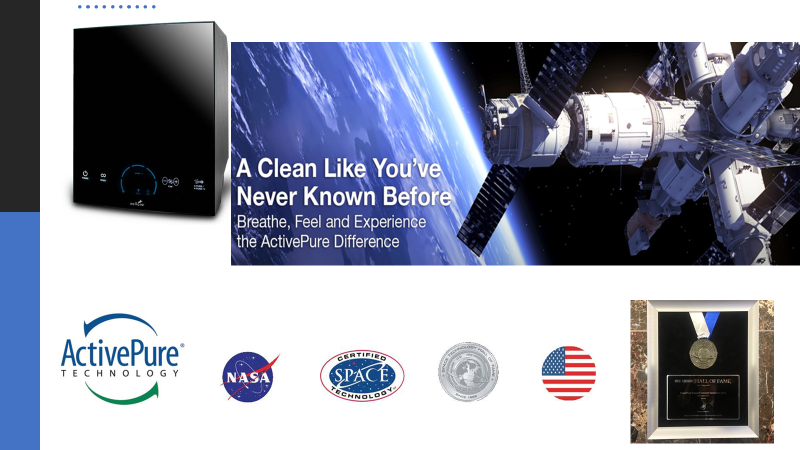 One of only 75 technologies inducted into the Space Technology HALL OF FAME in the past 30 years
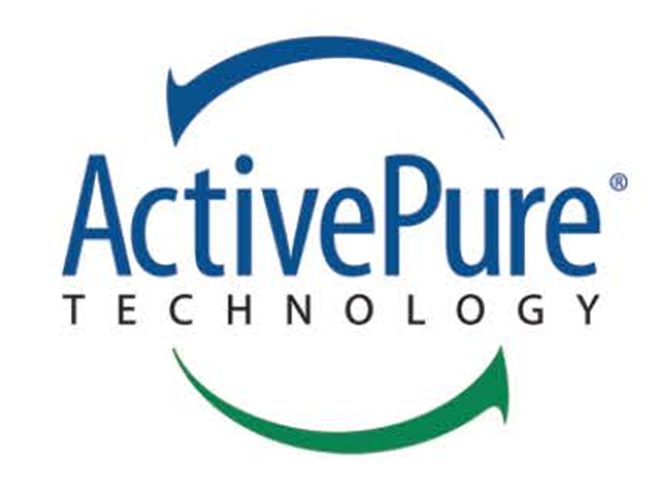 Safe, Effective, Proven, Certified

Traditional ‘passive’ technologies, such as HEPA, remove contaminants only if and when they travel through the purification unit.
They can help reduce air pollution to a degree, but they do not reduce surface contamination at all and do not adequately reduce airborne contaminants.
* * * * * * *
ActivePure ‘proactively’ targets contaminants – viruses, bacteria, mold, fungi, VOCs, and allergens – in the air and on surfaces, eliminating them on contact to 99.9999%.
Derived from NASA Technology as used in the International Space Station
The only Certified Space Technology in the world in its class
Neutralizes pollutants and contaminants in places that other technologies and filtration systems can’t reach
Delivers measurable and proven results in Independent Studies.
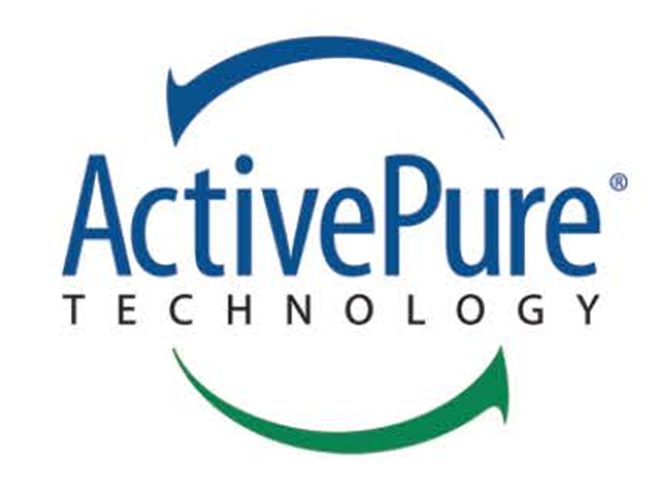 ActivePure is the only air purification technology recognized, worldwide, as Certified Space Technology

ActivePure eliminates viruses, bacteria, molds, allergens, and other harmful contaminants in the          air and on surfaces to 99.9999%

Eliminates common triggers of allergies and asthma irritants 

Freshens and removes VOCs, odors, smoke, dirt and dust from the air

Safely and naturally “scrubs” and decontaminates indoor environments

Provides ozone-free air and surface cleaning

Enhances health and improves the quality of life

Portable, no installation required

Coverage:  500 sq. ft. to 3,000 sq. ft.

3-year limited warranty
Where ActivePure is Used…
Used in treating millions of Homes
Businesses
NASA Space Station
Ground Zero Museum
Liberty Bell Museum
Hospitals
Doctors’ Offices
Professional Sports Facilities
Nursing Homes
Hotels 
Schools
Cars / Buses / Uber
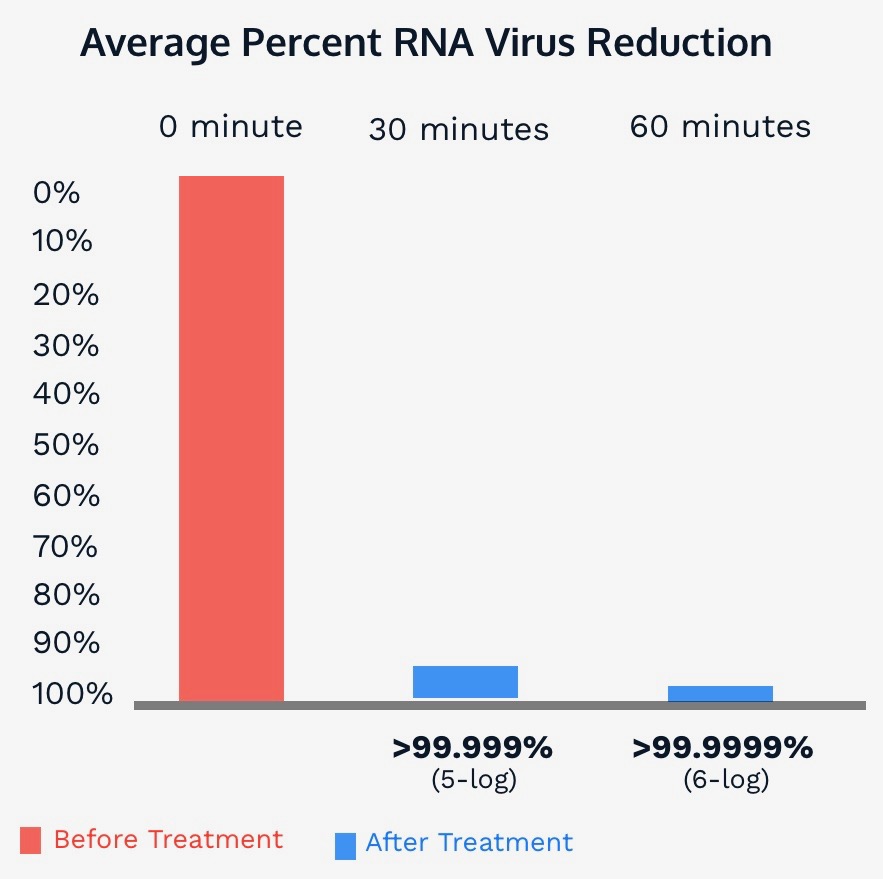 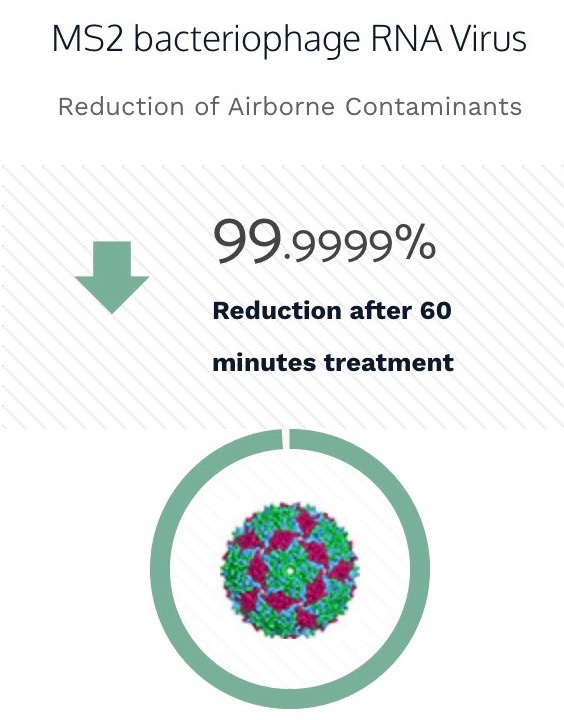 Scientific Proof
Results based on laboratory testing
Scientific data repeatedly shows that ActivePure® is the most powerful air and surface purification technology ever discovered.
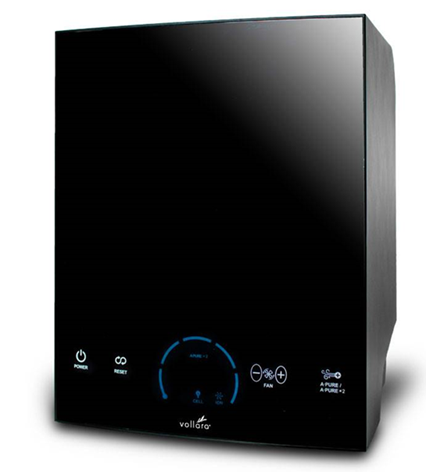 NEW ACTIVEPURE MEDICAL UNIT TESTING
Complying with FDA Protocols in a FDA Certified Compliant Laboratory Net Log Reduction of MS2 Bacteriophage Virus Bioaerosol
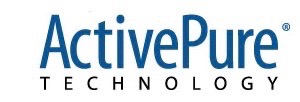 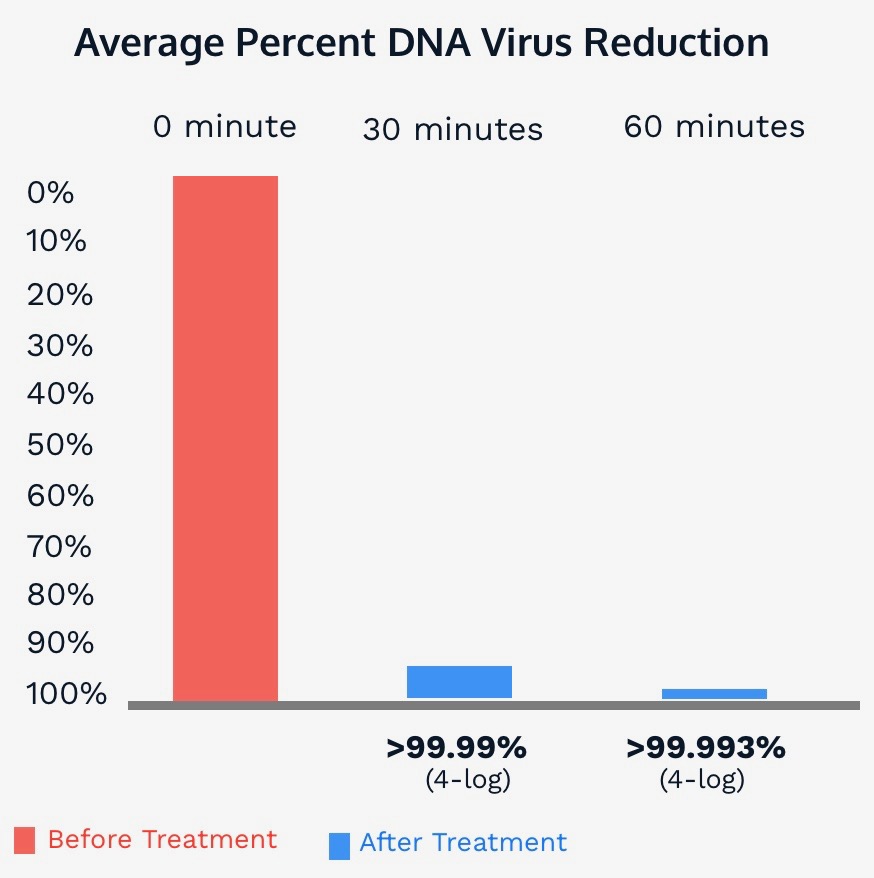 Scientific Proof
Results based on laboratory testing
Scientific data repeatedly shows that ActivePure® is the most powerful air and surface purification technology ever discovered.
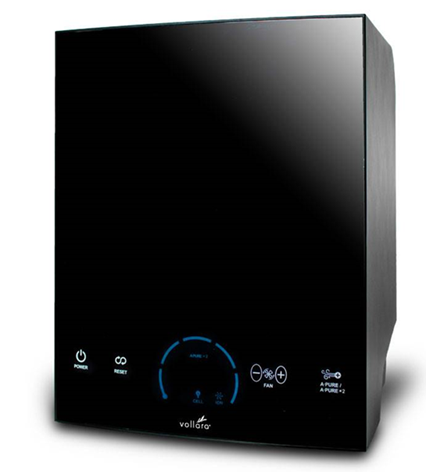 NEW ACTIVEPURE MEDICAL UNIT TESTING
Complying with FDA Protocols in a FDA Certified Compliant Laboratory Net Log Reduction of MS2 Bacteriophage Virus Bioaerosol
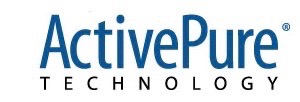 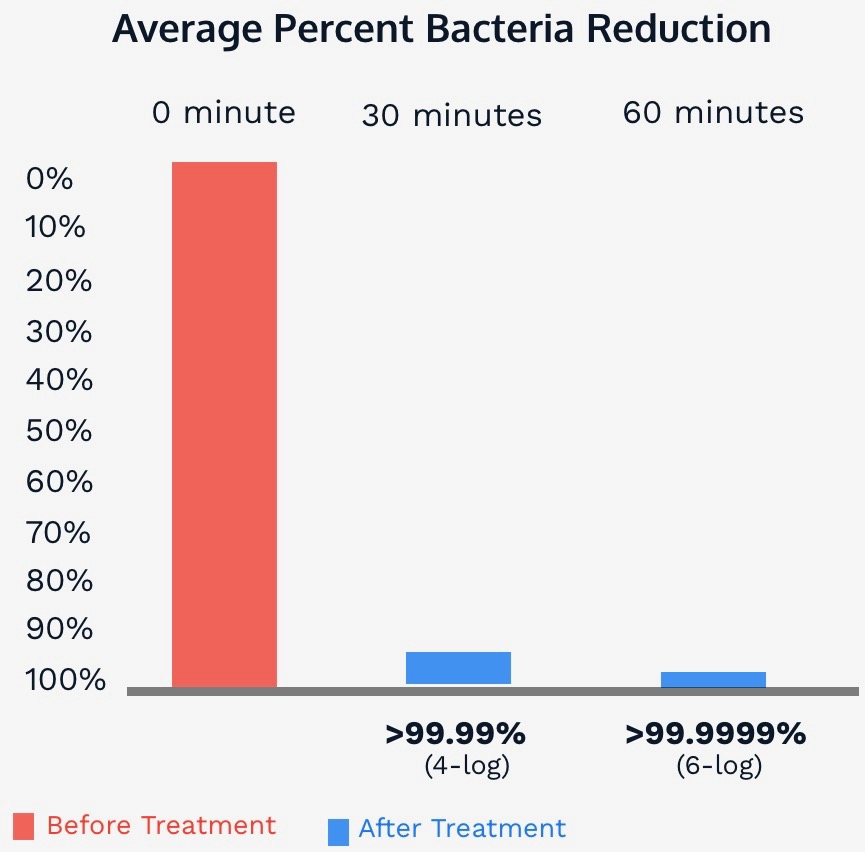 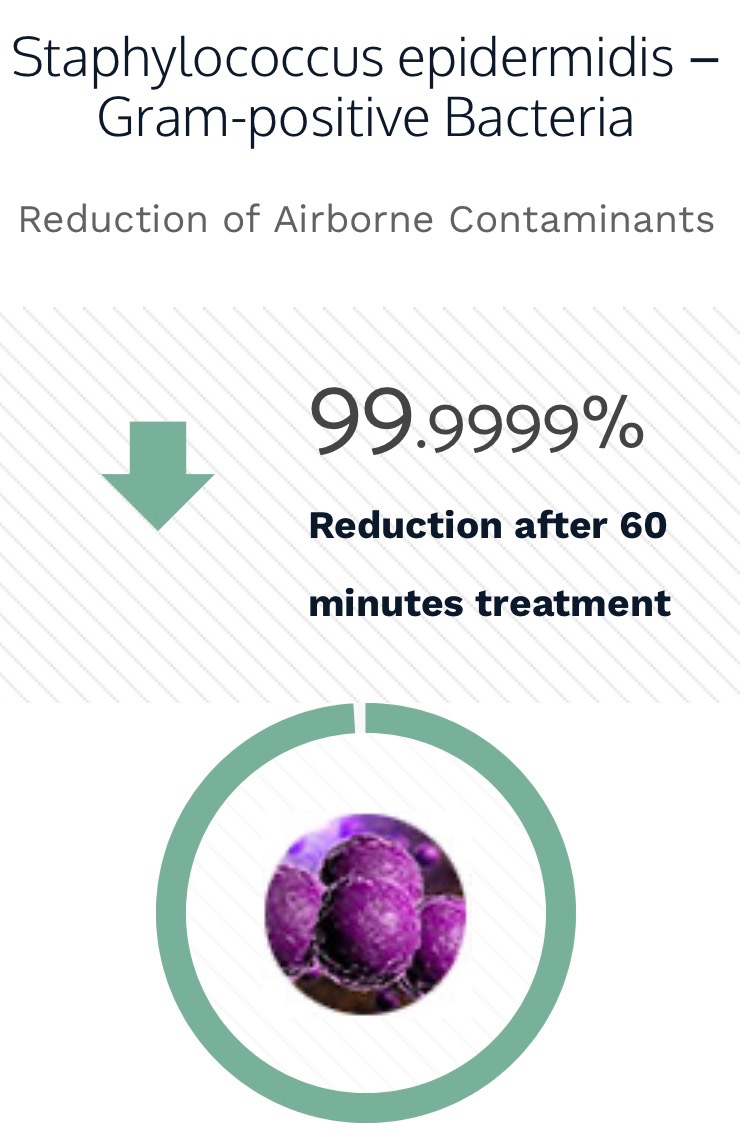 Scientific Proof
Results based on laboratory testing
Scientific data repeatedly shows that ActivePure® is the most powerful air and surface purification technology ever discovered.
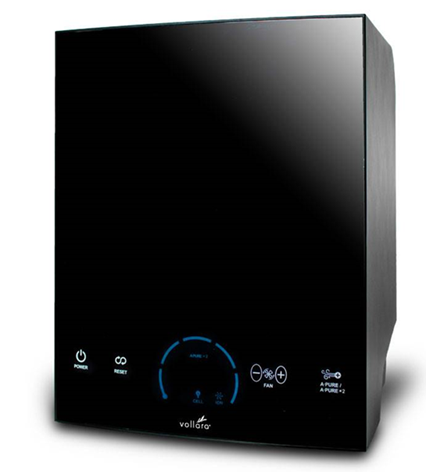 NEW ACTIVEPURE MEDICAL UNIT TESTING
Complying with FDA Protocols in a FDA Certified Compliant Laboratory Net Log Reduction of MS2 Bacteriophage Virus Bioaerosol
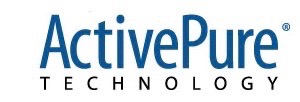 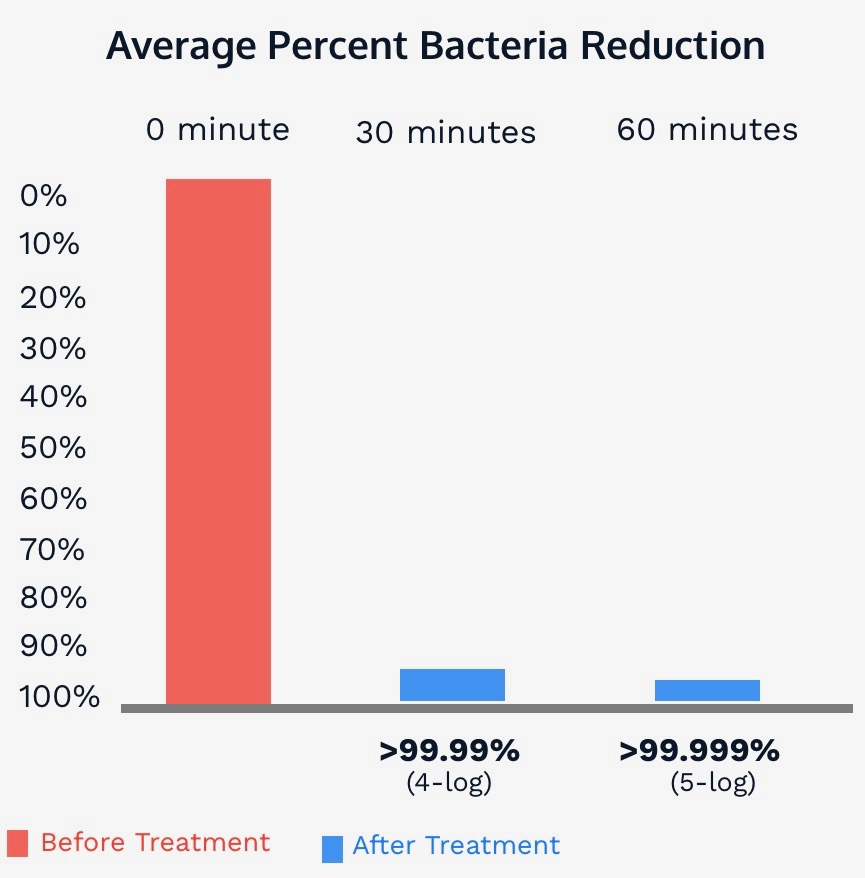 Scientific Proof
Results based on laboratory testing
Scientific data repeatedly shows that ActivePure® is the most powerful air and surface purification technology ever discovered.
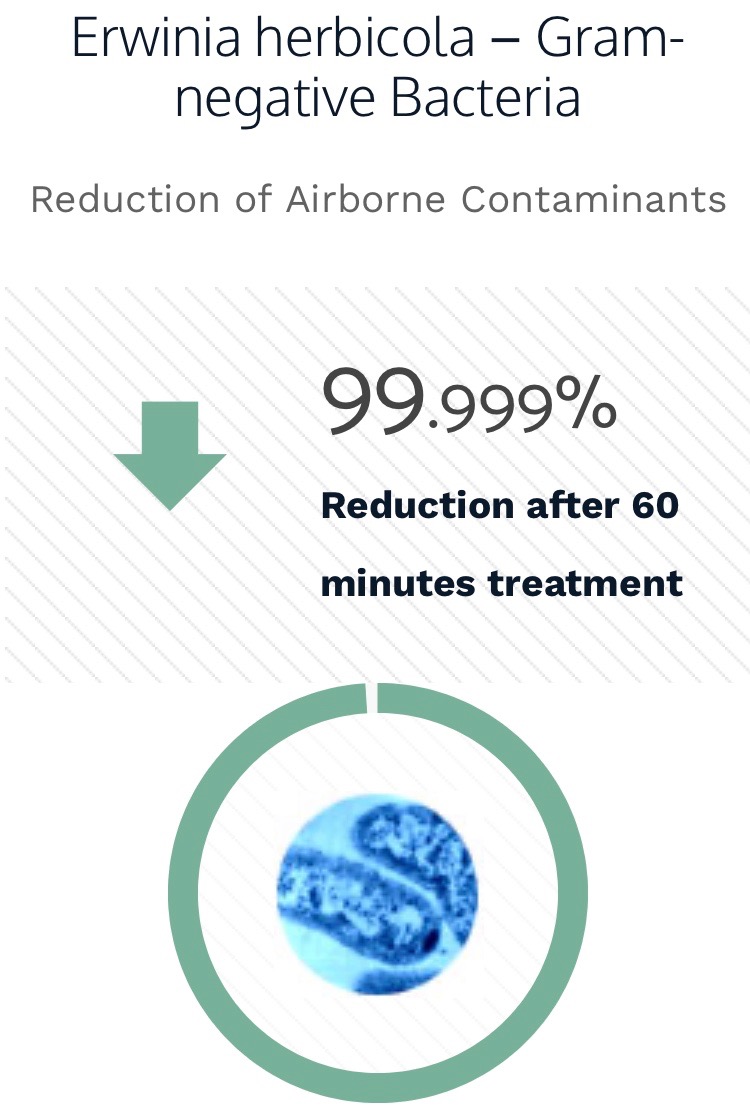 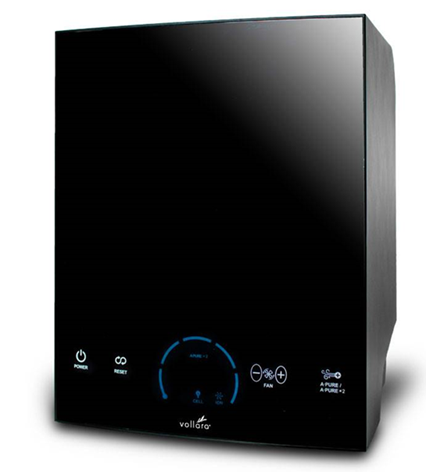 NEW ACTIVEPURE MEDICAL UNIT TESTING
Complying with FDA Protocols in a FDA Certified Compliant Laboratory Net Log Reduction of MS2 Bacteriophage Virus Bioaerosol
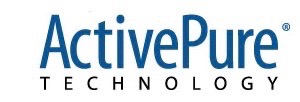 Aspergillus niger
Reduction of Airborne Contaminants
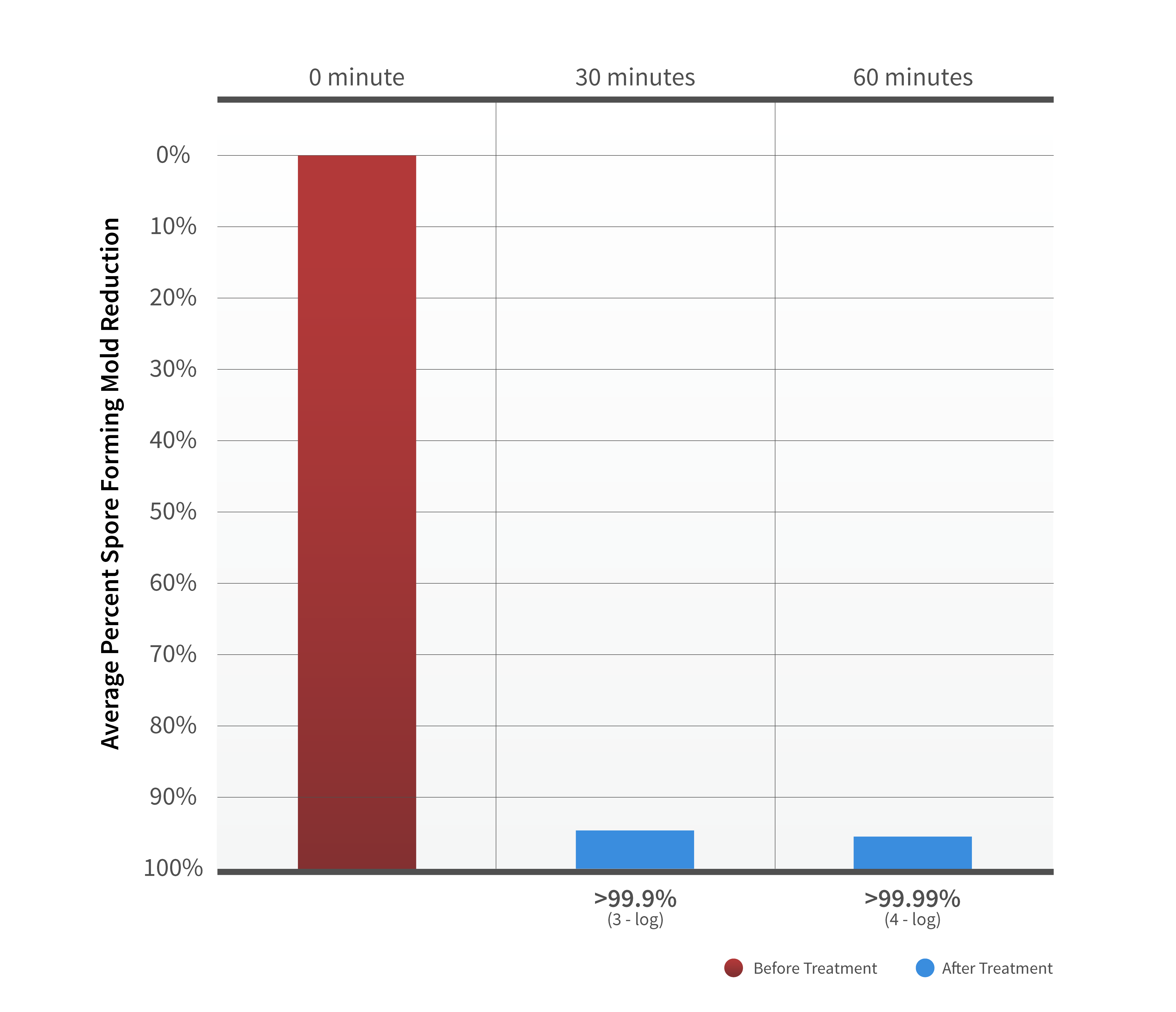 Scientific Proof
Results based on laboratory testing
Scientific data repeatedly shows that ActivePure® is the most powerful air and surface purification technology ever discovered.
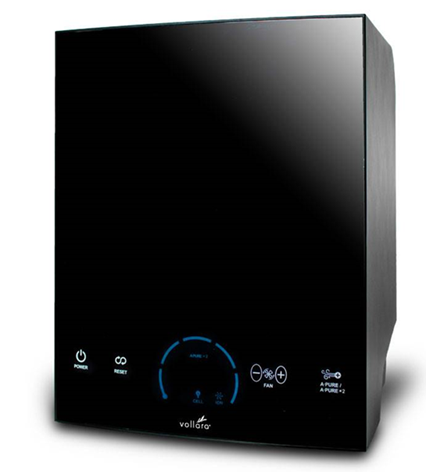 NEW ACTIVEPURE MEDICAL UNIT TESTING
Complying with FDA Protocols in a FDA Certified Compliant Laboratory Net Log Reduction of MS2 Bacteriophage Virus Bioaerosol
MRSA (antibiotic resistant staph) OVER 99% REDUCTION OF MICROBES IN 24 HOURS
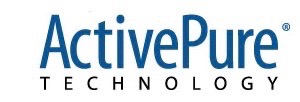 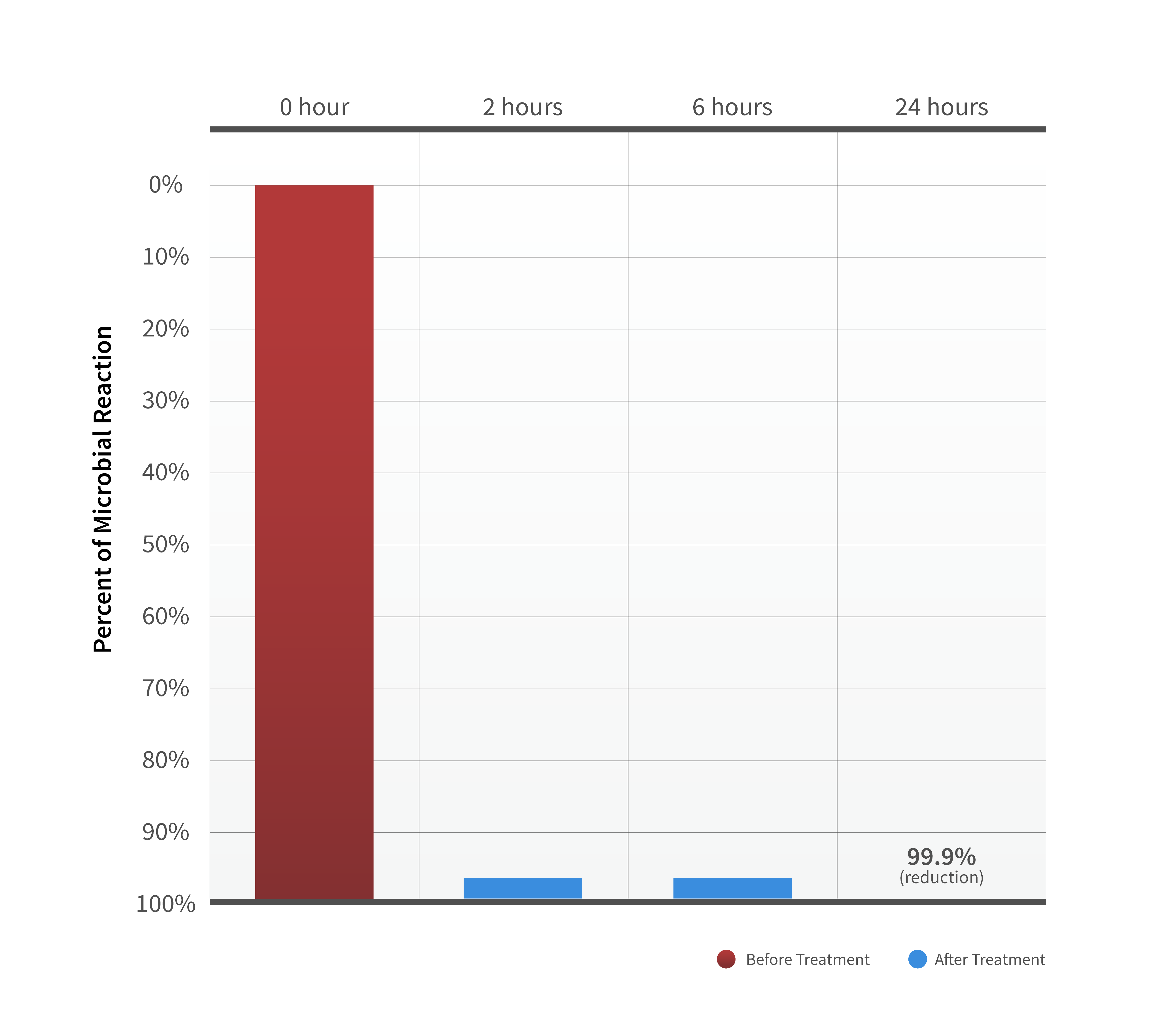 Scientific Proof
Results based on laboratory testing
Scientific data repeatedly shows that ActivePure® is the most powerful air and surface purification technology ever discovered.
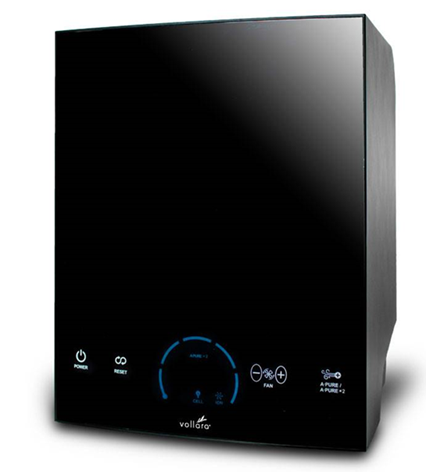 NEW ACTIVEPURE MEDICAL UNIT TESTING
Complying with FDA Protocols in a FDA Certified Compliant Laboratory Net Log Reduction of MS2 Bacteriophage Virus Bioaerosol
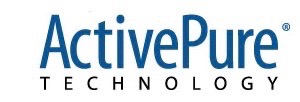 REDUCTION OF AIRBORNE CONTAMINANTS
ActivePure® Technology Testing Conducted by University of CincinnatiIn only 30 minutes our technology reduces over 90% of the contaminants in the air
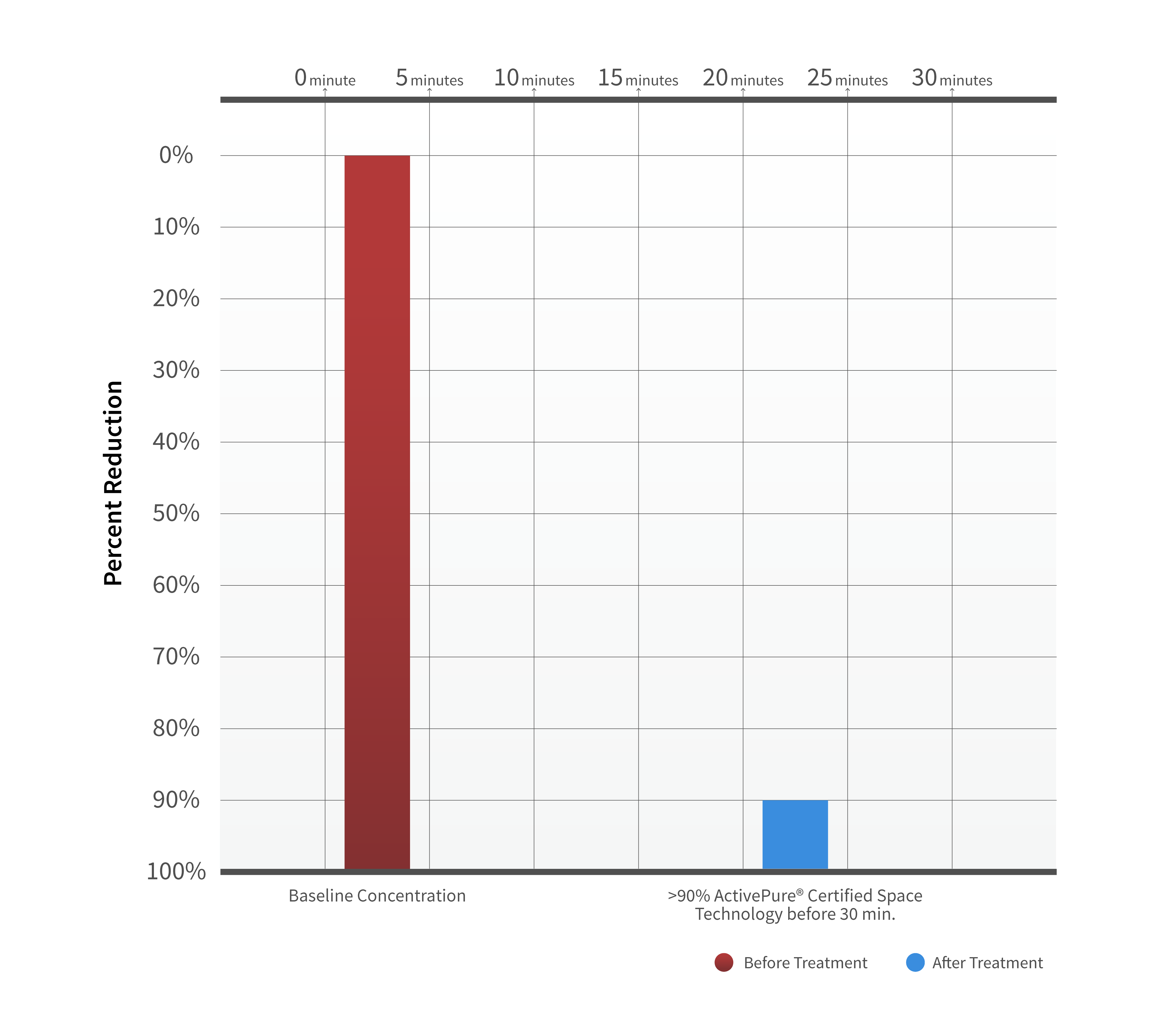 Scientific Proof
Results based on laboratory testing
Scientific data repeatedly shows that ActivePure® is the most powerful air and surface purification technology ever discovered.
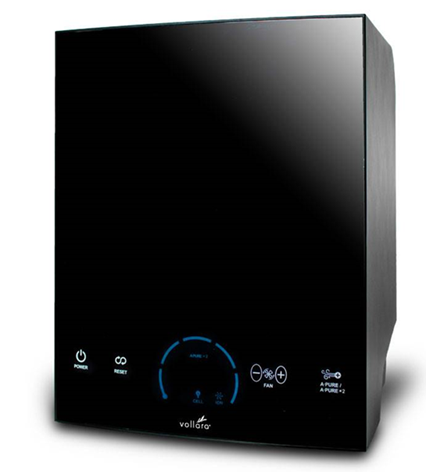 NEW ACTIVEPURE MEDICAL UNIT TESTING
Complying with FDA Protocols in a FDA Certified Compliant Laboratory Net Log Reduction of MS2 Bacteriophage Virus Bioaerosol
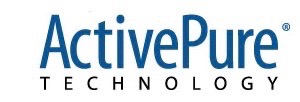 .
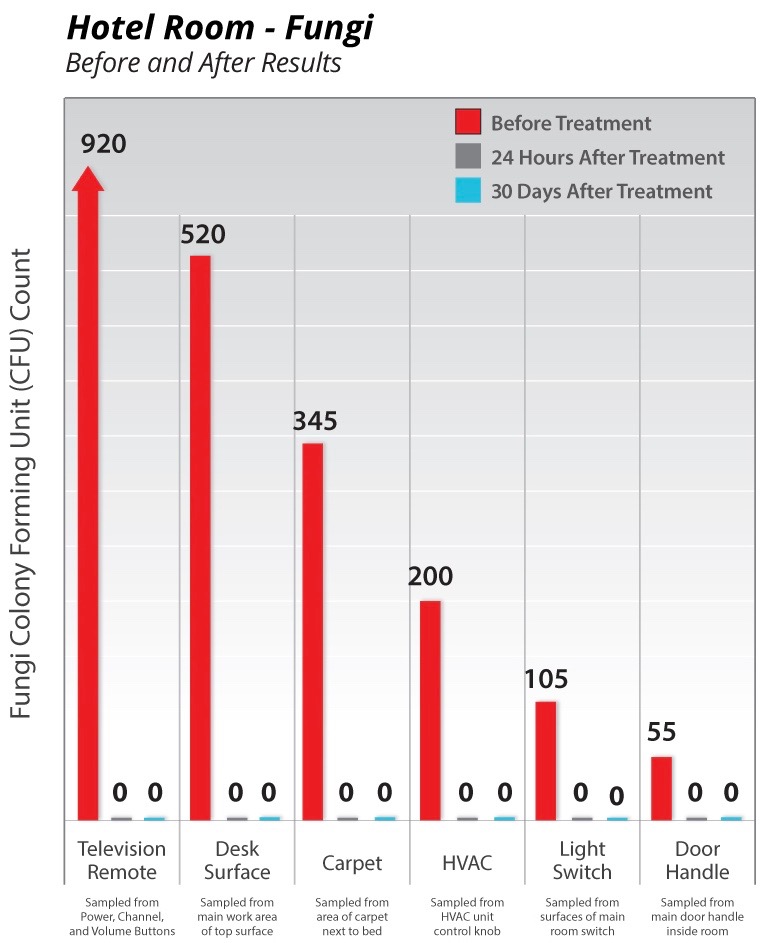 Scientific Proof
Proven testing results based from active living environments
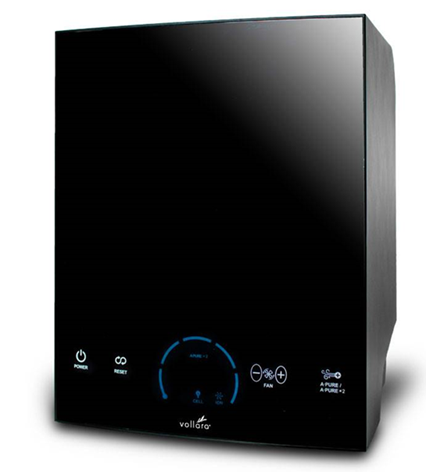 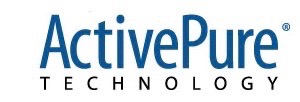 Scientific Proof
Proven testing results based from active living environments
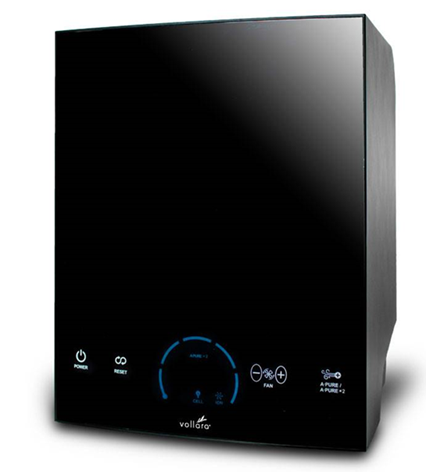 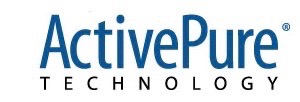 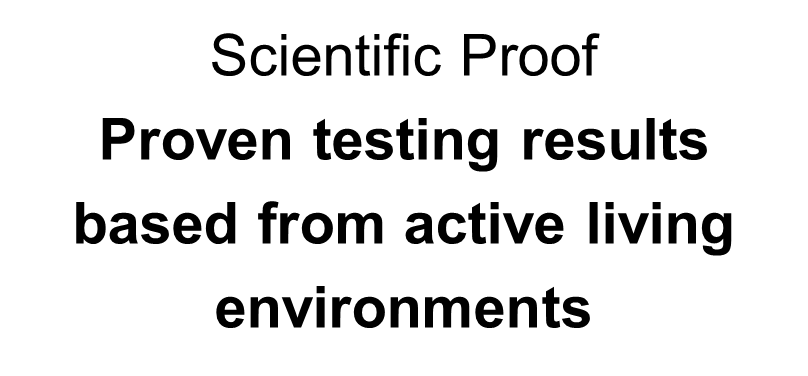 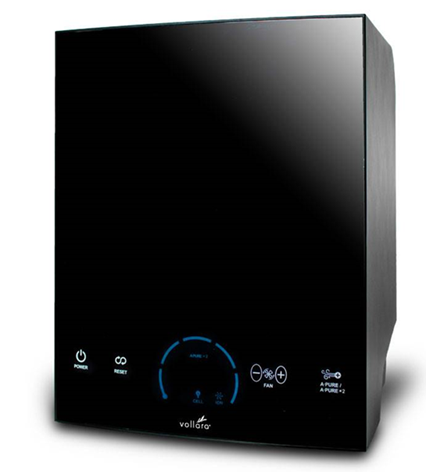 Earn Money Three Ways!
Retail Income Share the Products

WholesaleBuild your personal team and create recurring annual income

Residual IncomeShare the Opportunity via Virtual Franchising
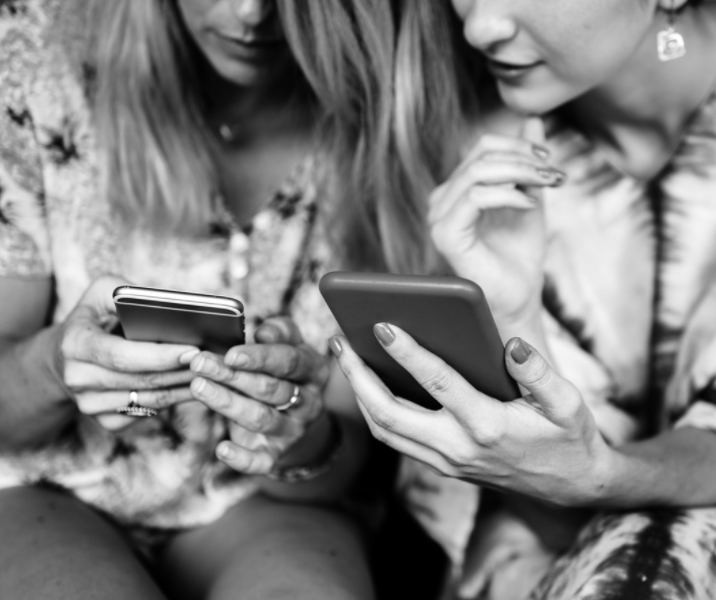 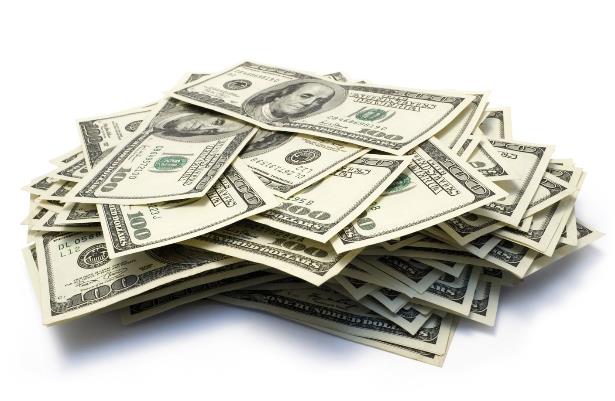 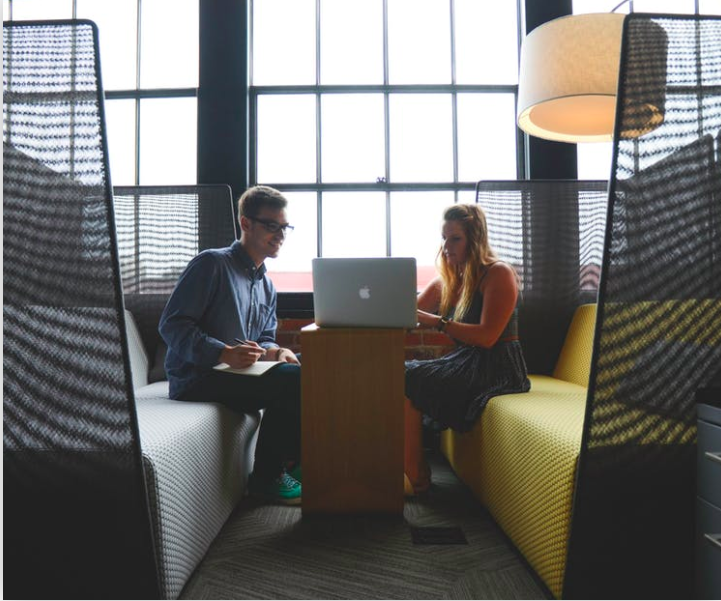 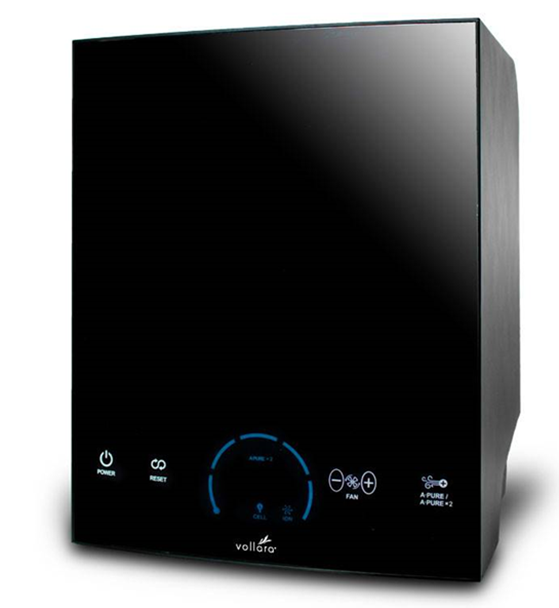 Retail
Market one SILVER 3-Pack Per Month (1 every 10 days)
$1,699 investment or $566 per unit			$1,499 Retail/unit
Suggested Retail - $1,499				     566 Your Cost
$2,799 Retail margin per 3-Pack – 160% ROI		$   933 Profit/Unit
	$33,588/year

Market one GOLD 5-Pack Per Month (1 every 6 days)
$2,699 investment or $539 per unit			$1,499 Retail/unit
Suggested Retail - $1,499				      539 Your Cost
$4,800 Retail margin per 5-Pack – 180% ROI!		$    960 Profit/Unit
	$57,600/year
Easy Lease-Purchase Funding for Business Owners (Optional)
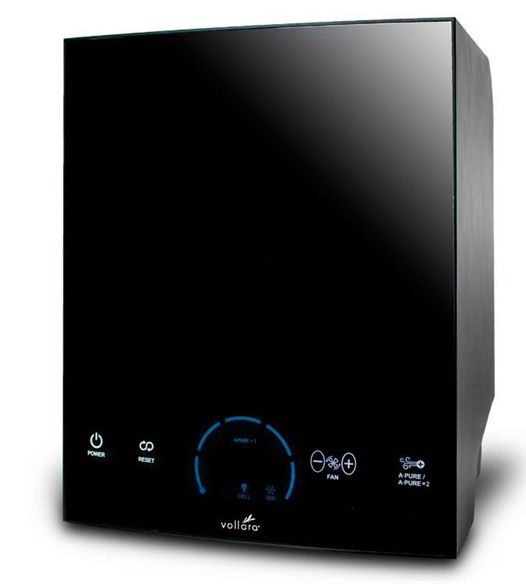 $500-$15,000 approvals and funding for business owners 
Business owners save time and preserve their liquidity
Their CPA will tell them it’s a tax write-off for their business
You’ll close more deals – Move more products
Application is sent to business owner from computer
Customer fills out application – Takes about 2 minutes
Customer selects payment option
You GET PAID!
Wholesale
One unit = $1,499 Retail 
SILVER 3-Pack at Wholesale = $1,699 ($566/unit – 3 units only $200 more than 1 at Retail) 
GOLD 5-Pack at Wholesale =   $2,699 ($539/unit – 5 units only $1,200 more than 1 at Retail)

Every time you Sponsor an Associate with a Pack:
SILVER 3-Pack:
	Earn $200 Fast Start Bonus + 1,000 TQV x 20% Silver Bonus = $400  
	Earn $200 Fast Start Bonus + 1,000 TQV x 35% GOLD Executive Bonus = $550 

GOLD 5-Pack:
	Earn $200 Fast Start Bonus + 1,800 TQV x 20% Silver Bonus = $560 
	Earn $200 Fast Start Bonus + 1,800 TQV x 35% GOLD Executive Bonus = $830
Team Builder
Build a PERSONAL TEAM Generating 25,000 Team Volume

Earn up to 35% (average 20%) = $5,000/mo. =   $60,000/year
Earn $600 Bonus Car Reward/mo. =   	           7,200/year
Earn Travel					         10,000/year
Earn $1,000 Executive Bonus Boost/mo. =          12,000/year
Earn Fast Start Bonuses =				  ?
				

$100,000+/year
Team Builder
Build an EXECUTIVE TEAM Generating 15,000 to 25,000 Team Volume

Help 3 become GOLD Executives at 25,000 Team Volume
	Earn 15% x 25,000 x 3 =      $11,250/month
Help 3 help 5 become GOLD Executives at 15,000 Team Volume
	Earn 4% x 15,000 x 5 =         $3,000/month
Help 5 help 10 become GOLD Executives at 15,000 Team Volume
	Earn 3% x 15,000 x 10 =       $4,500/month
$18,750/month - or - $225,000/year
Executive Bonuses Paid to 5 levels
PLUS: Your Personal Team + Car Bonus + Travel + Fast Start Bonuses
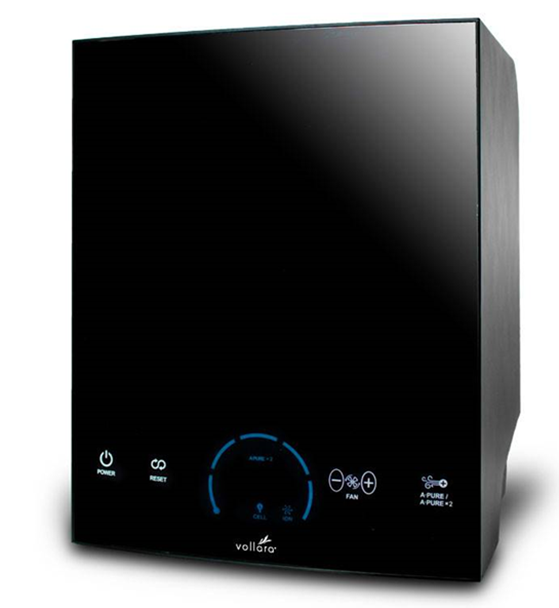 Getting Started Checklist for High Achievers
Go to your Sponsor’s website and JOIN NOW for FREE

Order an Air & Surface Pro Pack:
	
GOLD 5-Pack (Best Value)
or SILVER 3-Pack

Your story – how you got started…
People tend to do what you do.

Pay by credit card – or – Vollara EZ Pay (90 days - NO CREDIT CHECK)

Set a Goal to achieve GOLD Executive within your 3-month Fast Start Period    
or any one month during your Fast Start Period

ONE TEAM ONE DREAM
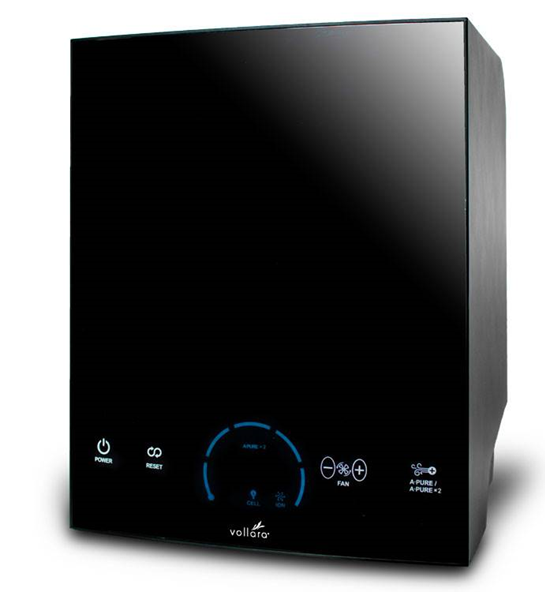